Projekts bibliotēkas darbinieku kvalifikācijas paaugstināšanai
Marta Dziļuma, LNB Pakalpojumu departaments
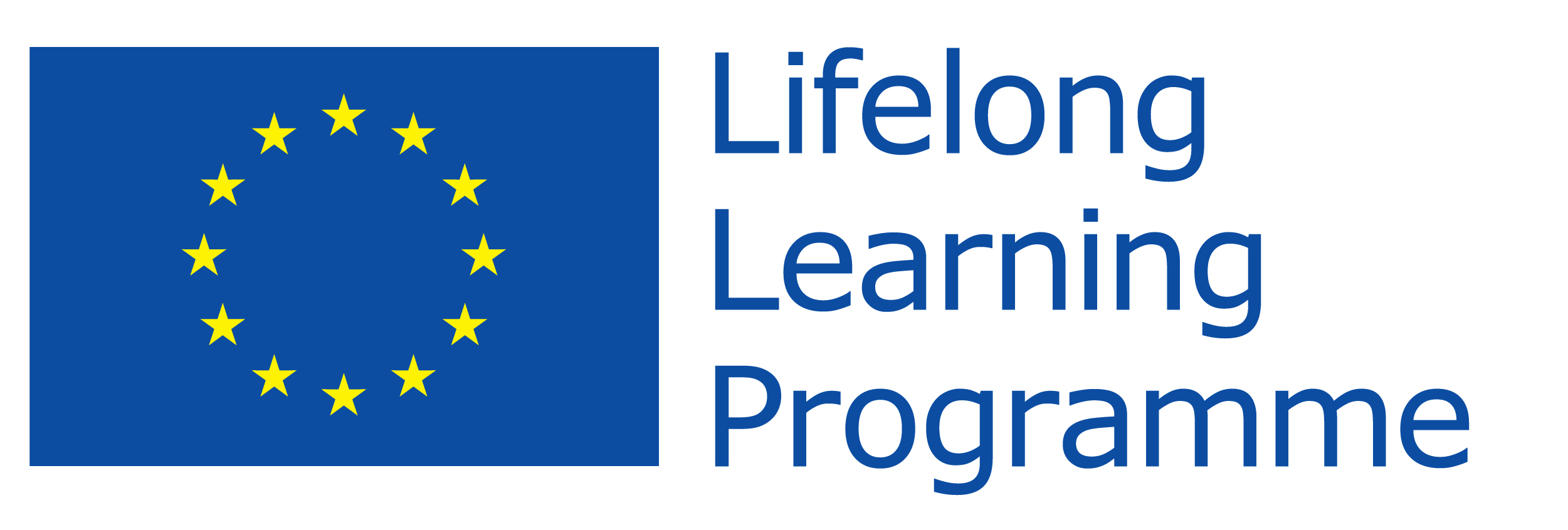 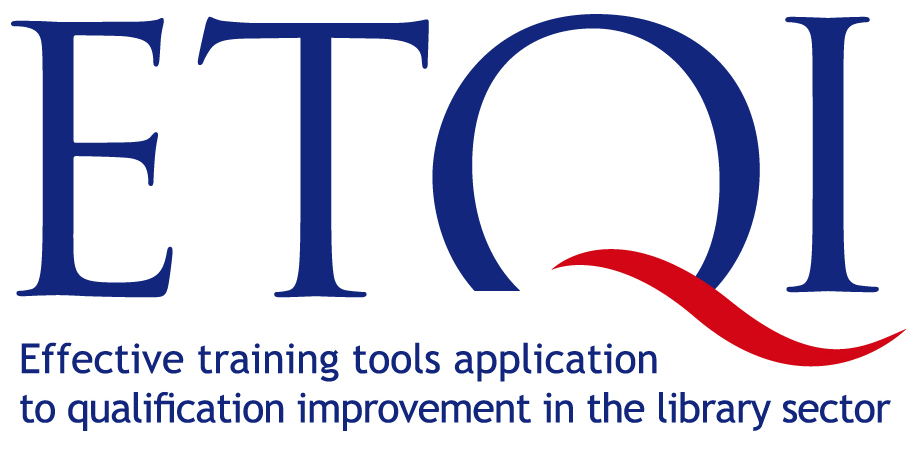 Bibliotekāra [bibliotēkas darbinieka] misija ir pilnveidot sabiedrību, veicinot zināšanu veidošanos.


					R. David Lankes “The Atlas of New Librarianship”
Bibliotēka kā…
resurss, lai mācītos un pilnveidotos visa mūža garumā

vieta, kur papildināt zināšanas 

strukturēta profesionāļu kopa bibliotēkas lietotāju atbalstam
Projekts “Efektīva mācību metožu izmantošana kvalifikācijas paaugstināšanai bibliotēku nozarē”



ES Mūžizglītības programma (2007 – 2013)
Leonardo da Vinci – profesionālā izglītība
Prioritāte “Profesionālās izglītības un darba pasaules sadarbības veicināšana”
Laika ietvars: 01. 10. 2012 – 31. 03. 2015
ETQI projekta partneri
Latvijas Nacionālā bibliotēka
Baltijas datoru akadēmija
Martīna Mažvīda Lietuvas Nacionālā bibliotēka
Zviedru bibliotēkzinātnes un informācijas skola Burosas universitātē
EUROMASC – European Masters of Skilled Crafts Ltd. (Norvēģija)
Latvijas Bibliotekāru izglītības apvienība
Projekta mērķi
Startēģiskais mērķis – paaugstināt bibliotēku nozarē strādājošo zināšanas, prasmes un kompetences.
Paaugstināt esošo mācību metožu kvalitāti un veidot jaunu koncepciju un rīkus, pārņemot labo praksi
Attīstīt bibliotēku darbinieku mācību iespējas, no pašu darbinieku vidus atlasot un apmācot trenerus; ļaujot viņiem aprobēt izstrādātos mācību materiālus.
Mērķa grupas
Bibliotekāri
Bibliotēkā strādājošie, kuru daba pienākumu izpilde pieprasa paaugstinātas IT prasmes (bibliotekāri, bibliogrāfi, sabiedrisko attiecību un projektu speciālisti, administrācija, grāmatveži un finansisti u.c.) un izpratni par mūsdienīgu bibliotēku
Priekšizpēte
Pētījums „Bibliotēku nozares izglītības attīstības virzieni un iespējas izglītības kvalitātes paaugstināšanai” (LBIA, agrāk – I-Fortum)
Lielākā daļa nozares darba devēju uzskata, ka nozare tuvākajos gados attīstīsies
Izvēloties darbinieku, lielākā nozīme ir kandidāta izglītībai, profesionālajām prasmēm un profesionālajām aktivitātēm 
Nozīmīgs kritērijs – interese par inovācijām un IKT
Uz lietotāju vērsts projekts
Divu nacionālo bibliotēku darbinieku aptauja:
Būtiskākās tematiskās jomas kompetenču palielināšanā 
Informācijas resursu pārvaldībā un mārketingā
IKT (Informāciju komunikāciju tehnoloģijās)
Vēlamie mācību risinājumi un metodes
	priekšroka dalītam mācību risinājumam                         (50% kontaktstunas – 50% attālināti LT;                             70% kontaktstunas – 30% attālināti LV)
Moduļi IT prasmju attīstībai
Mūsdienīgas prezentācijas prasmes 
Datu bāzu veidošana un datu analīze
Informācijas drošība bibliotēkā
Grafiskais dizains un maketēšanas pamati
Attēlu apstrāde un rediģēšana 
IT rīki projektu vadībā
Moduļi informācijas resursu pārvaldībā un mārketingā
Digitālā krājuma veidošana un pārvaldība
Digitalizācijas projekti
Lietotāju informacionālā uzvedība un informācijas aktivitātes digitālajā vidē
Brīvpieejas elektroniskie resursi
Informācijas resursu pārvaldība
Bibliotēkas mārketings mūsdienu sabiedrībā
Soļi projekta īstenošanā
Nacionālo bibliotēku darbinieku aptauja: kādas zināšanas vēlētos papildināt
Treneru atlase: atvērts konkurss, publiska prezentācija, kontakts ar auditoriju
IT treneru apmācība izvēlētajos moduļos un pieaugušo izglītības pamatos 
Pilotprojekti: apmācītie treneri māca savus kolēģus
Mācību materiāli pieejami macies.lnb.lv
Bibliotēkzinātnes speciālisti aprobē un testē mācību materiālus, notiek nodarbības 
Plāns turpināt apmācības pēc projekta noslēguma
Inovatīvais raksturs
Treneru atlase un apmācības
Iespēja iesaistīt bibliotēku darbiniekus profesionālās pilnveides satura izstrādē 
Moduļveida apmācības – iespēja izvēlēties atbilstoši darba specifikai un interesēm 
Iespēja kombinēt mācīšanos klātienē un attālināti
Iespēja nākotnē izmantot trenerus citu nozares darbinieku apmācībai ārpus NB
Kādēļ “training of trainers”?
Konceptuāls, nevis ekonomisks apsvērums:
Bibliotekārs pirmām kārtām ir savu klientu, bibliotēkas pakalpojumu lietotāja, konsultants un skolotājs;
Bibliotēkā strādājošais vislabāk redz ikdienas darbā nepieciešamās IT prasmes un vislabāk saprot, kas tieši nepieciešams to pilnveidošanai.
Paldies par uzmanību!
Marta.Dziluma@lnb.lv
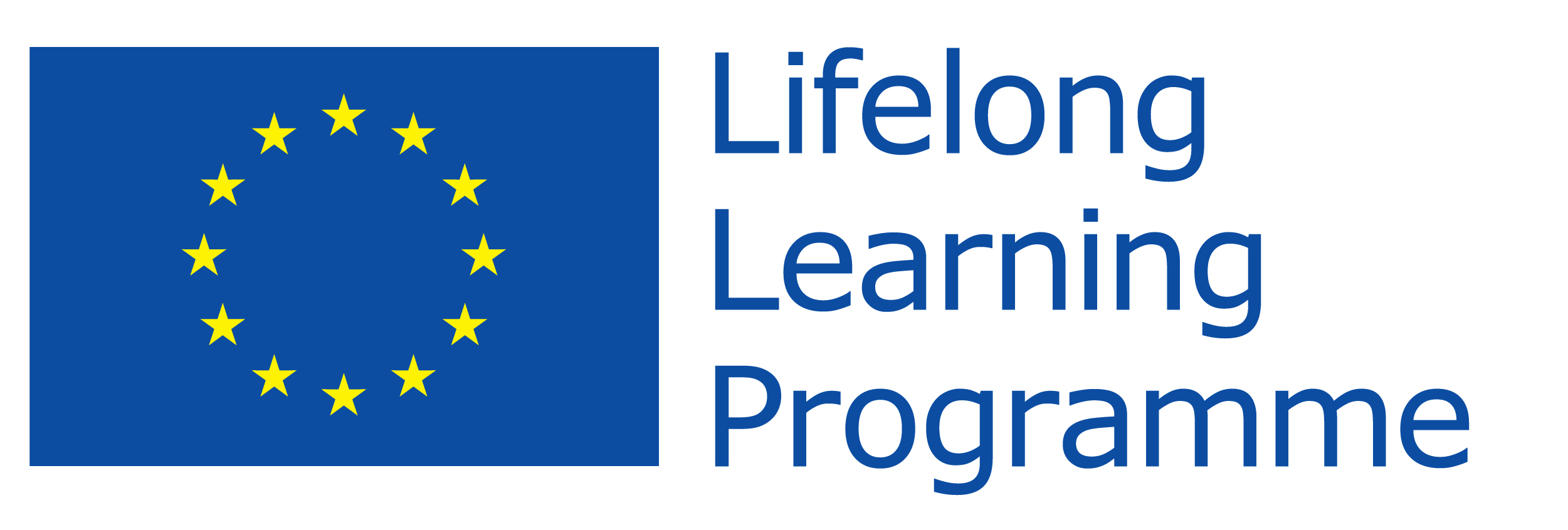 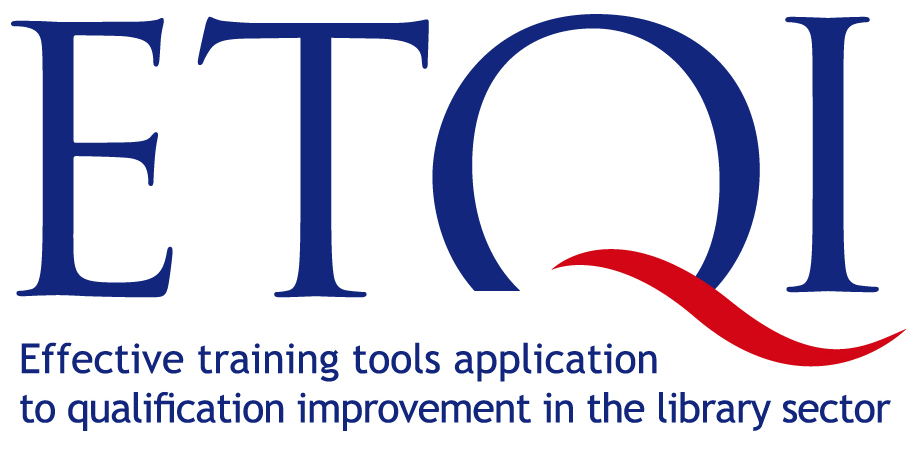